MEDSI 2018 : Synchrotron SOLEIL
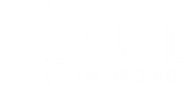 MEDSI ?
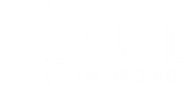 Mechanical Engineering Design of Synchrotron equipment and Instrumentation
Biennial international conference since 2000:
2000 : SLS (Zurich)
2002 : APS (Chicago)
2004 : ESRF (Grenoble)
2006 : SPRING 8 (Riken)
2008 : CLS (Saskatoon)
2010 : DIAMOND (Oxford)
2012 : SSRF (Shanghai)
2014 : AS (Melbourne)
2016 : ALBA (Barcelone)
2018: SOLEIL (Paris)
2020: APS (Chicago)
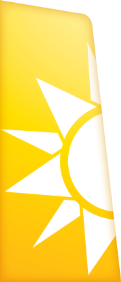 JACoW member only since 2015
MEDSI 2018
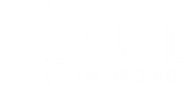 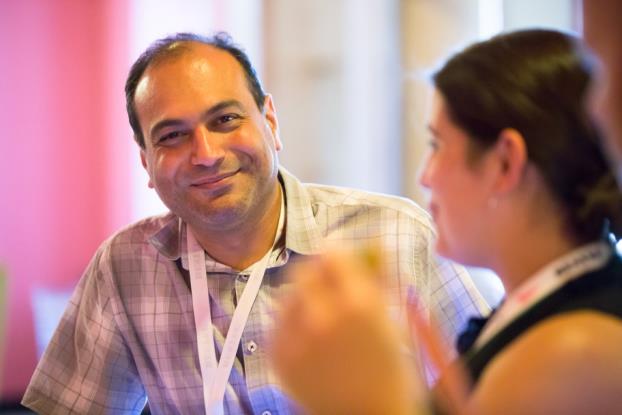 Keihan TAVAKOLI
Conference and SP chair
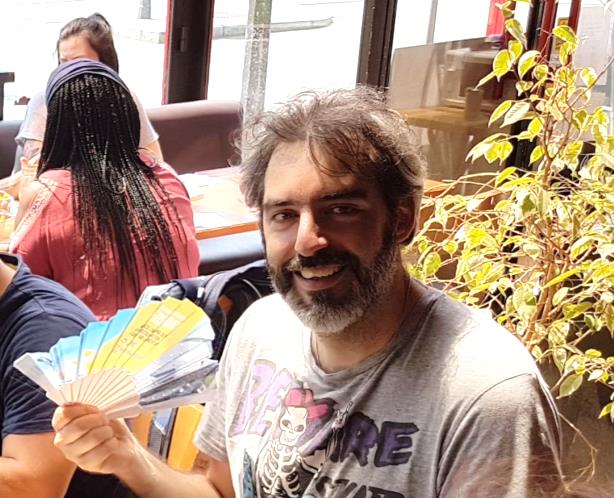 Manuel TILMONT
JACoW Editor
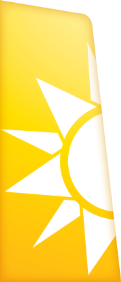 MEDSI 2018
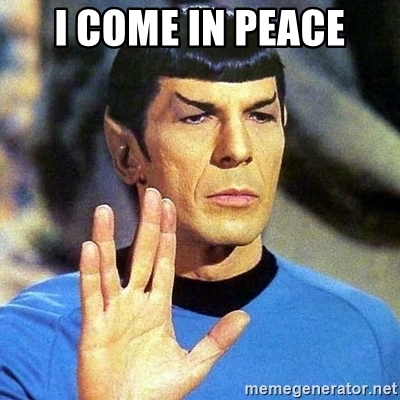 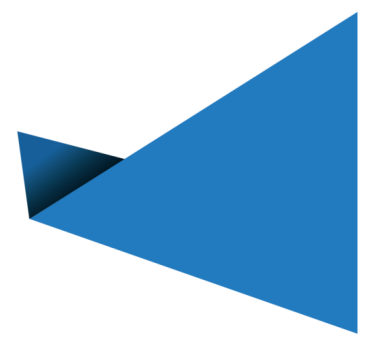 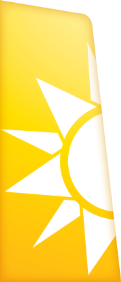 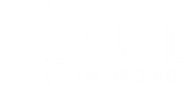 MEDSI 2018
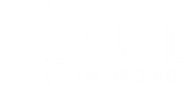 October 2016: 
The decision to host MEDSI’18 by Synchrotron SOLEIL

November 2016:
JACoW team meeting in Vancouver !!

No JACoW editor at SOLEIL, we were quiet lucky that Manuel has accepted this task. To be operational, he participated to:

2016 Team Meeting
IPAC 2017
COOL 2017
IPAC 2018

Very difficult to find necessary funding…
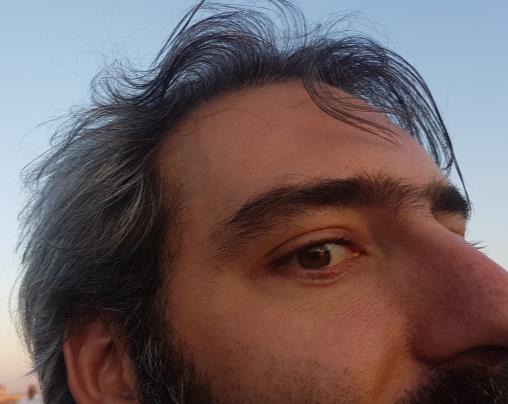 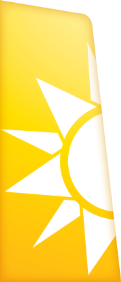 MEDSI 2018 Scientific Edition office
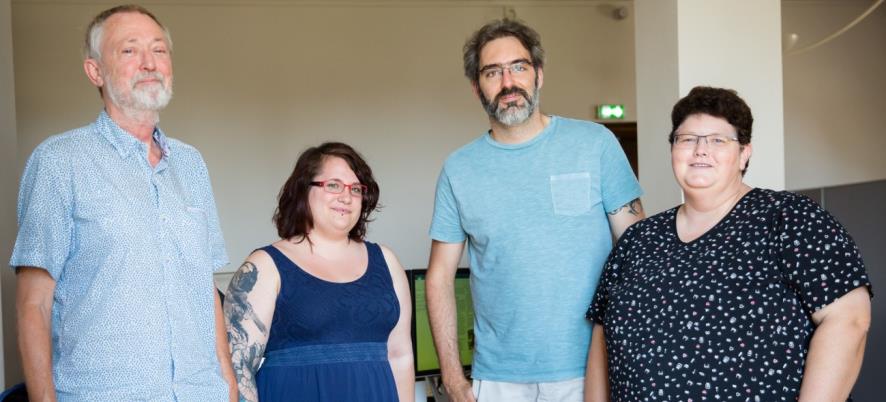 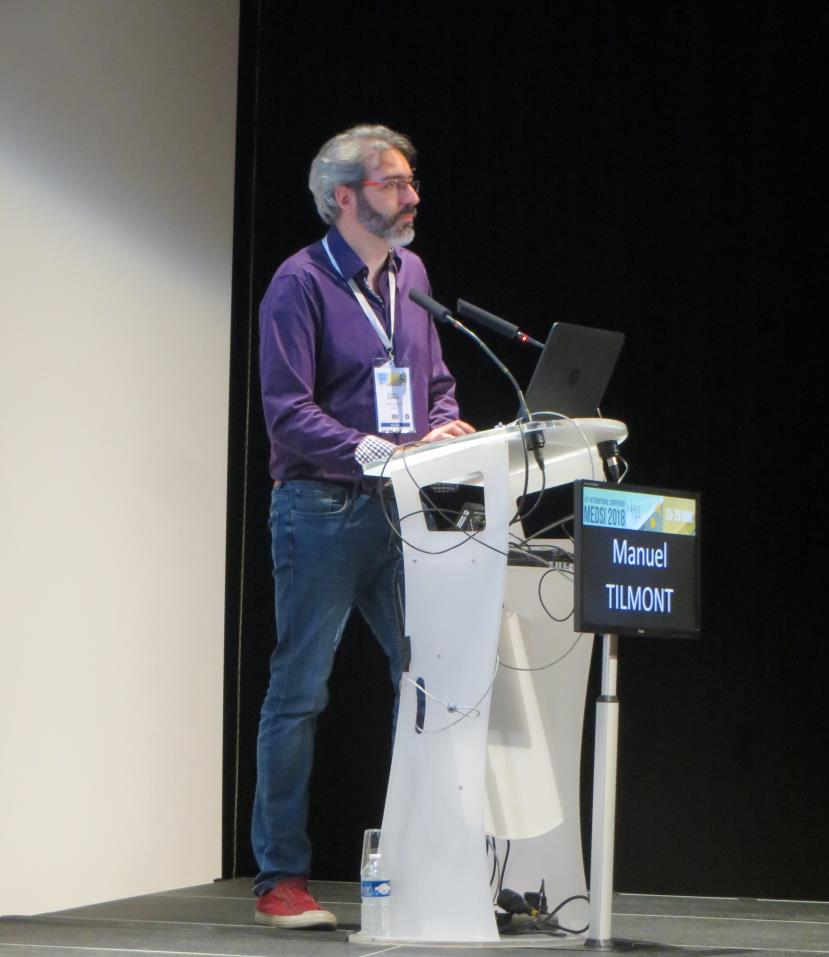 20 minute JACoW presentation during conference
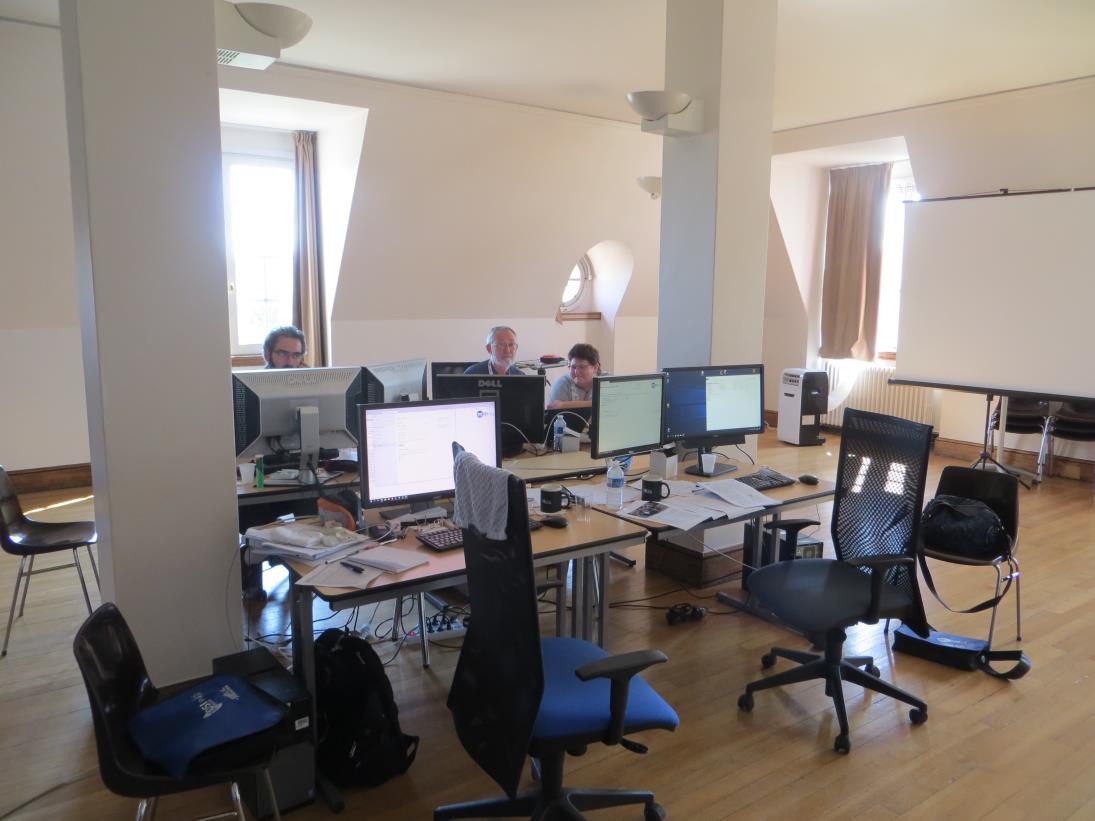 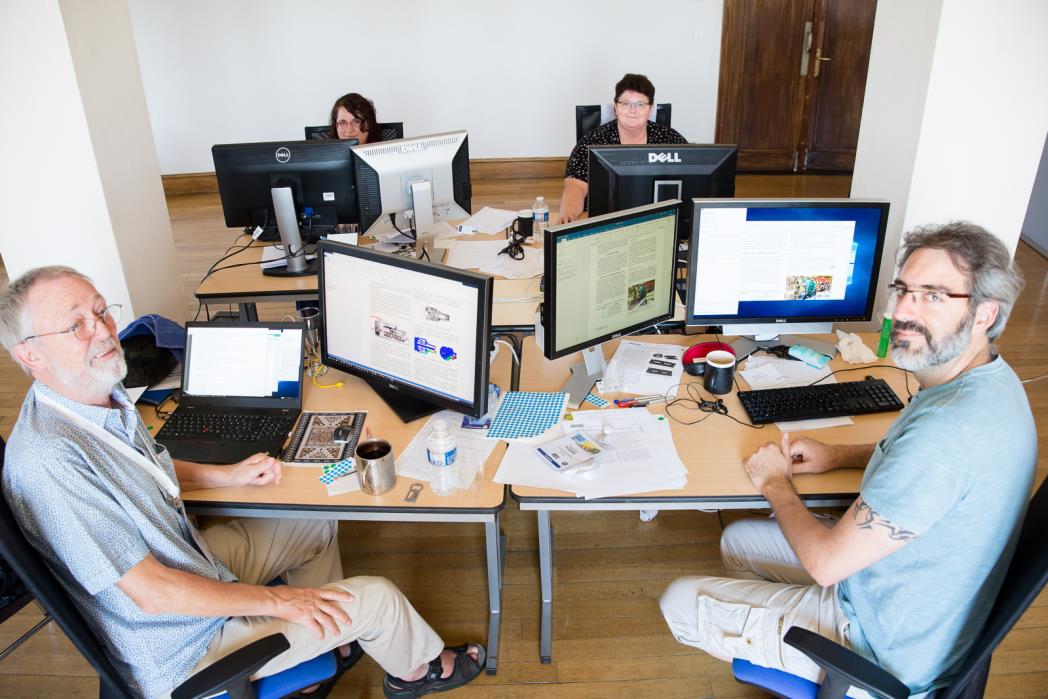 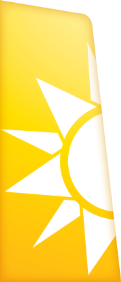 Organization difficulties
How many editors?
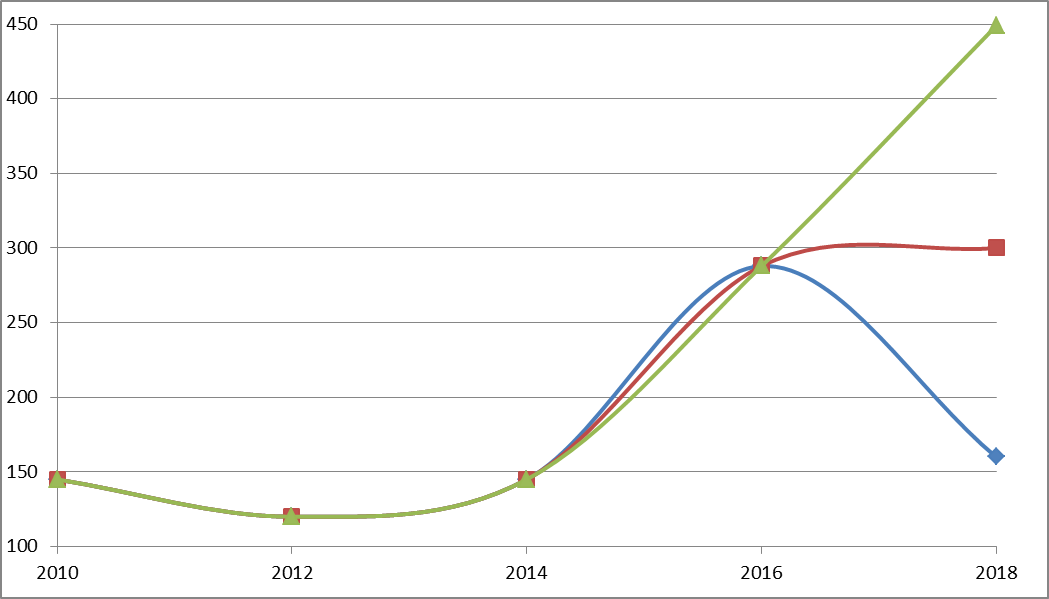 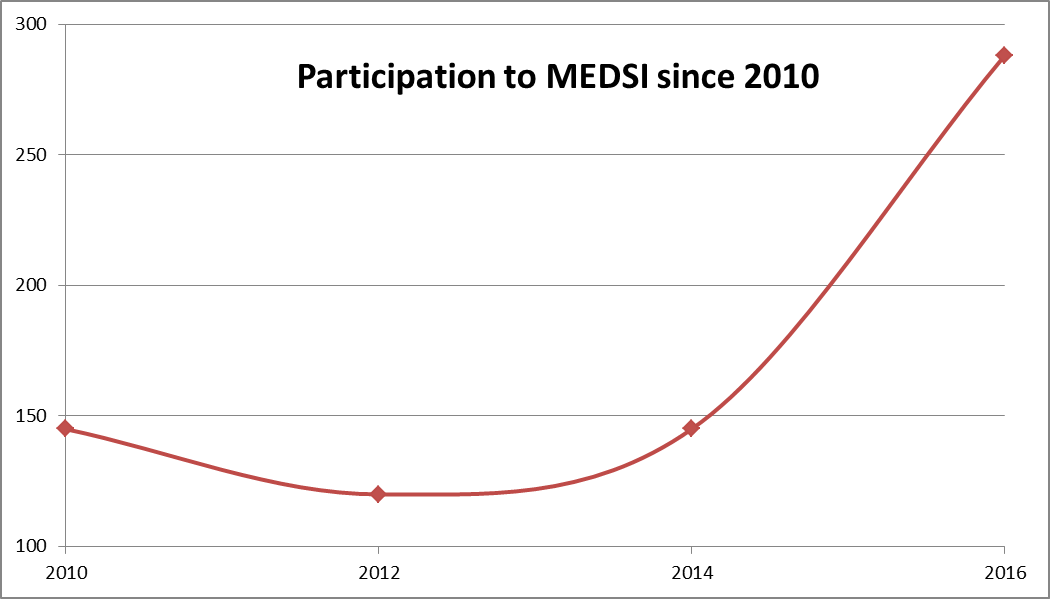 Which scenario ?!
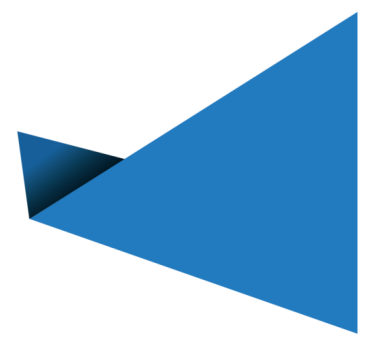 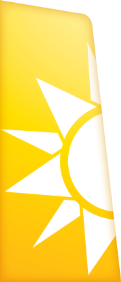 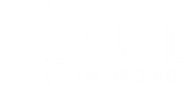 Organization difficulties
How much did it cost?
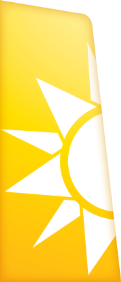 MEDSI experience feedback
MEDSI 2016, Barcelona (1st MEDSI under JACoW)
	Editor: David Lopez
			Left ALBA after MEDSI !!

MEDSI 2018, Paris (2nd MEDSI under JACoW)
	Editor: Manuel Tilmont
			Left SOLEIL after MEDSI !!

IOC tries since 2014 to designate the next two MEDSI hosts but 4 years is too far for a mid-range conference like MEDSI
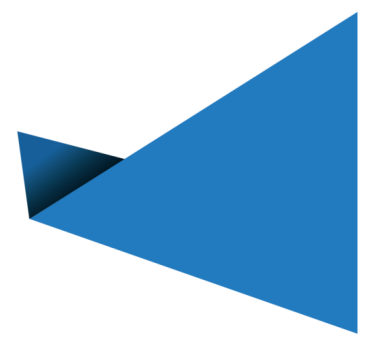 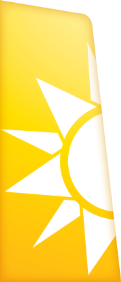 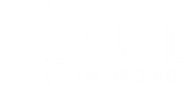 MEDSI experience feedback
Minutes of MEDSI 2018 IOC meeting:

There is no doubt that JACoW was very useful to MEDSI. We can observe a net improvement of submitted articles since MEDSI is an official partner of JACoW but the gain on investment ratio is less significant than expected.

There are some professional alternatives to JACoW scientific editing system which are more efficient, user friendly and cost effective.
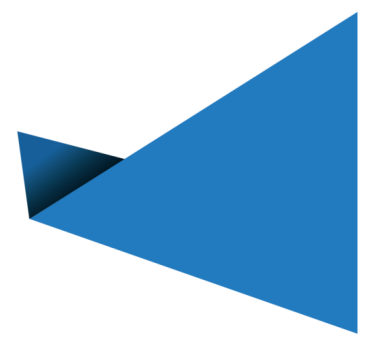 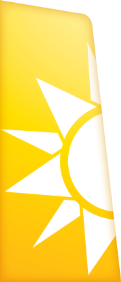 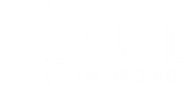 Alternatives
I have been approached by:
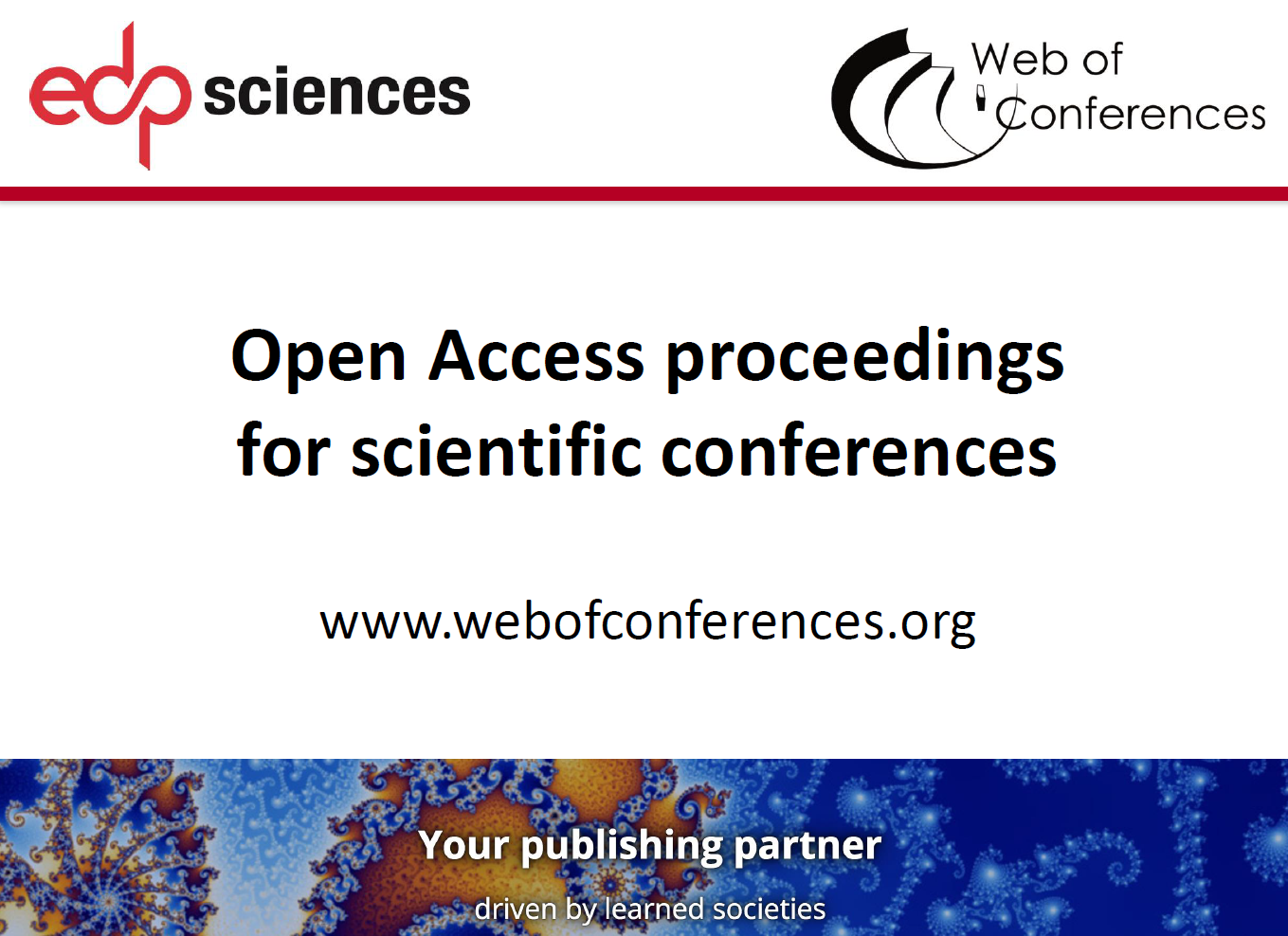 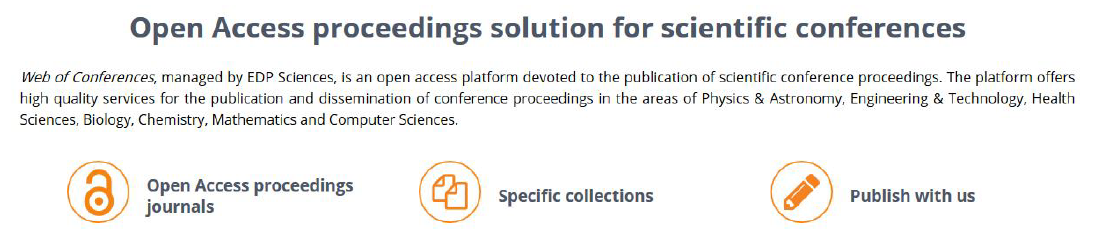 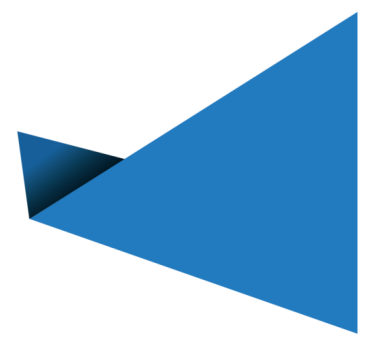 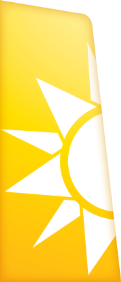 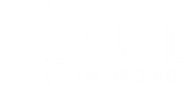 Alternatives
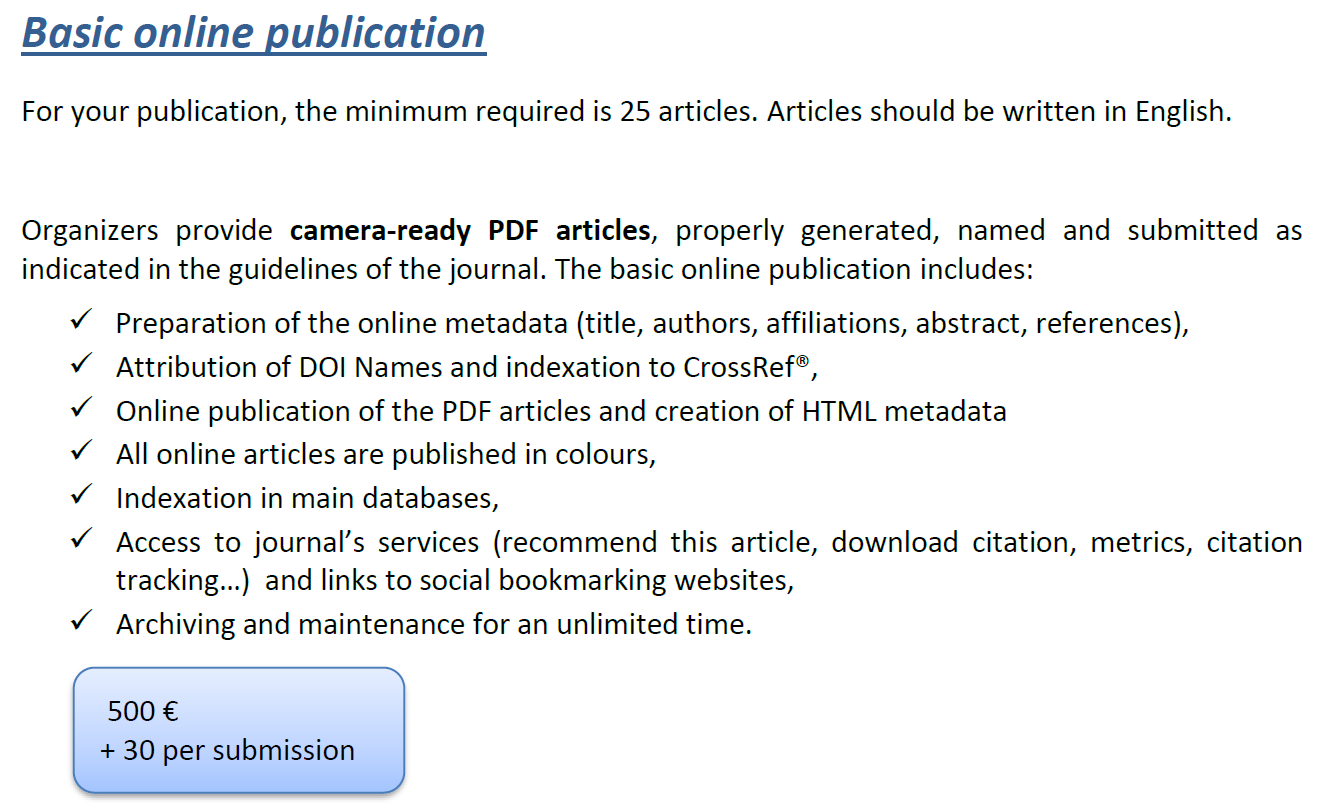 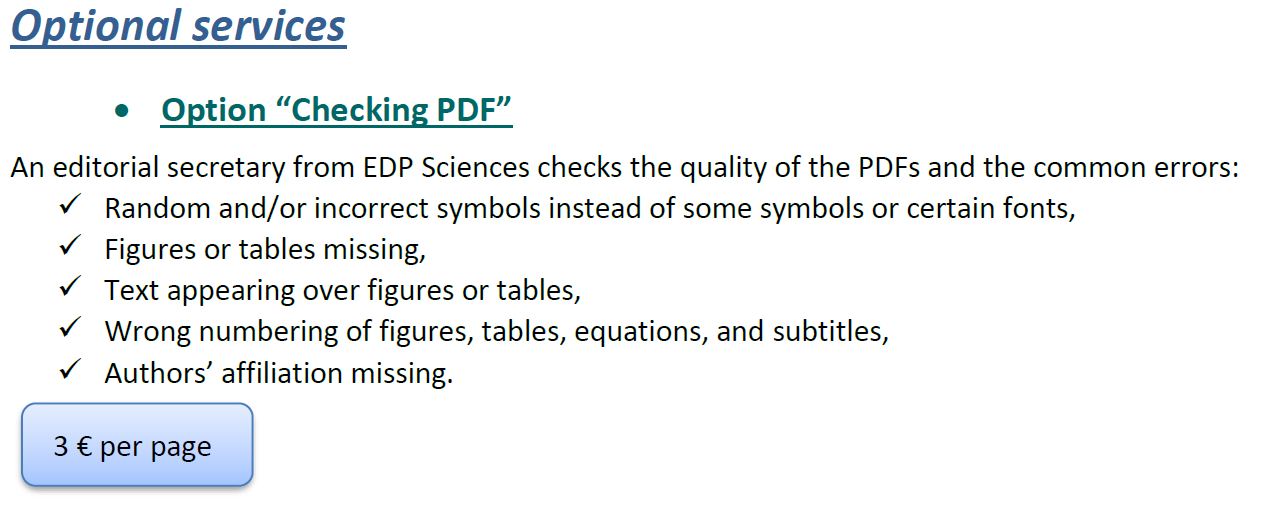 It would cost MEDSI around 8 k€….!
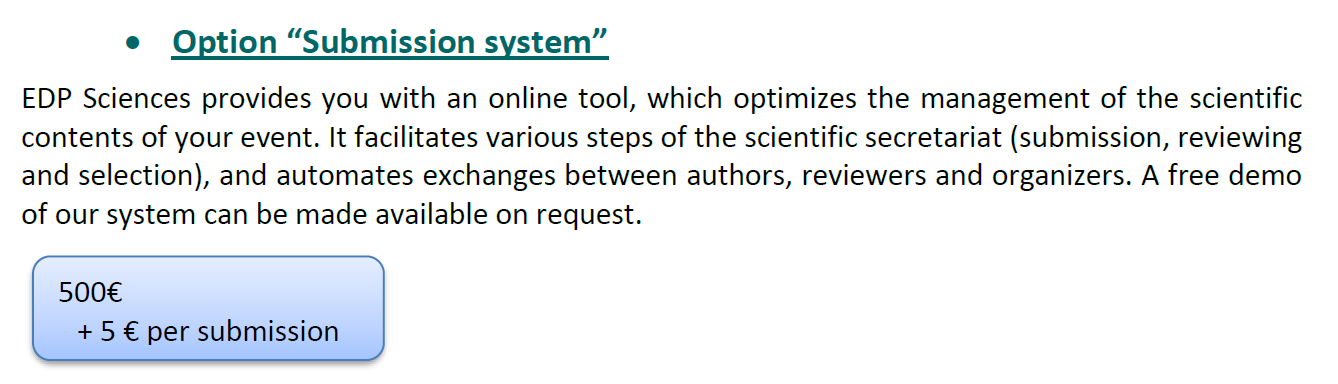 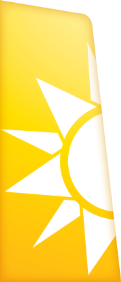 Conclusion
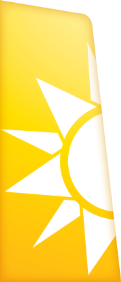